Available Days
08/01 at 12Z
08/02 at 00Z,12Z, 18Z
08/03 at 00Z,12Z,18Z
08/04 at 00Z,12Z,18Z
08/05 at 00Z
01 at 12Z
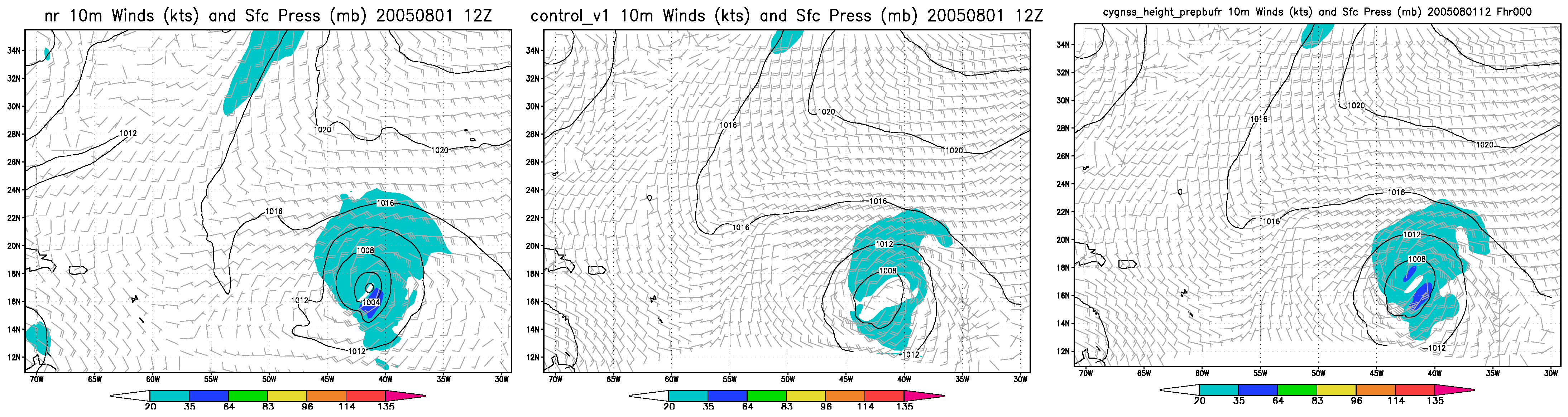 02 at 0Z
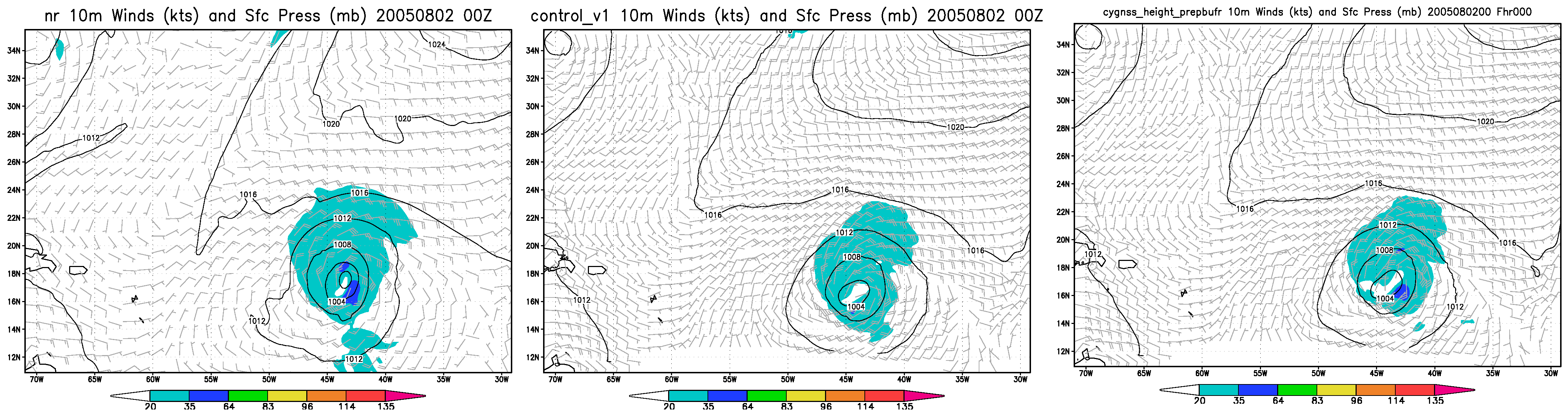 2 at 12Z
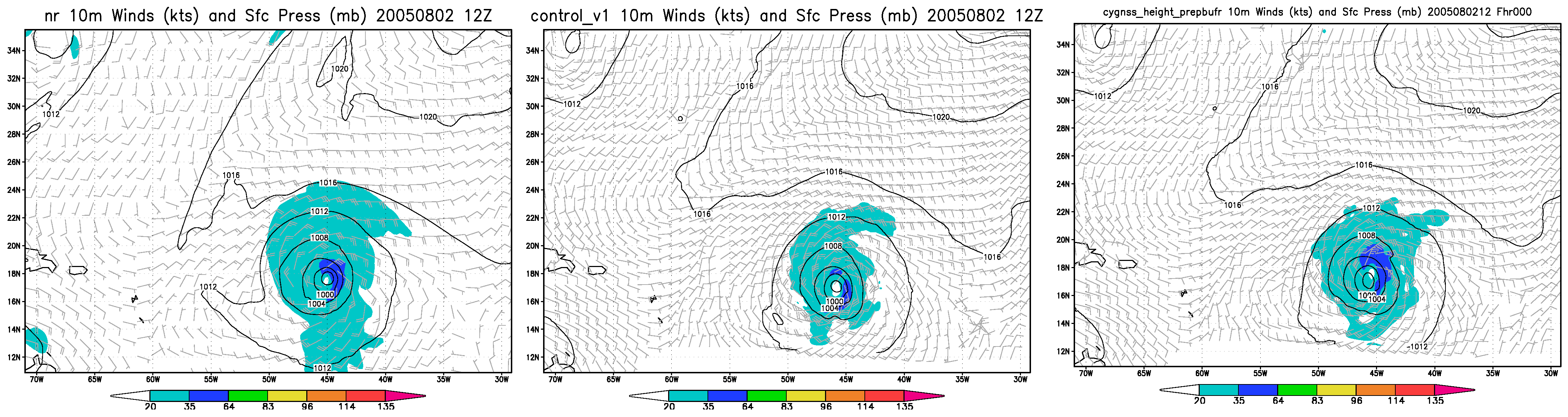 2 at 18Z
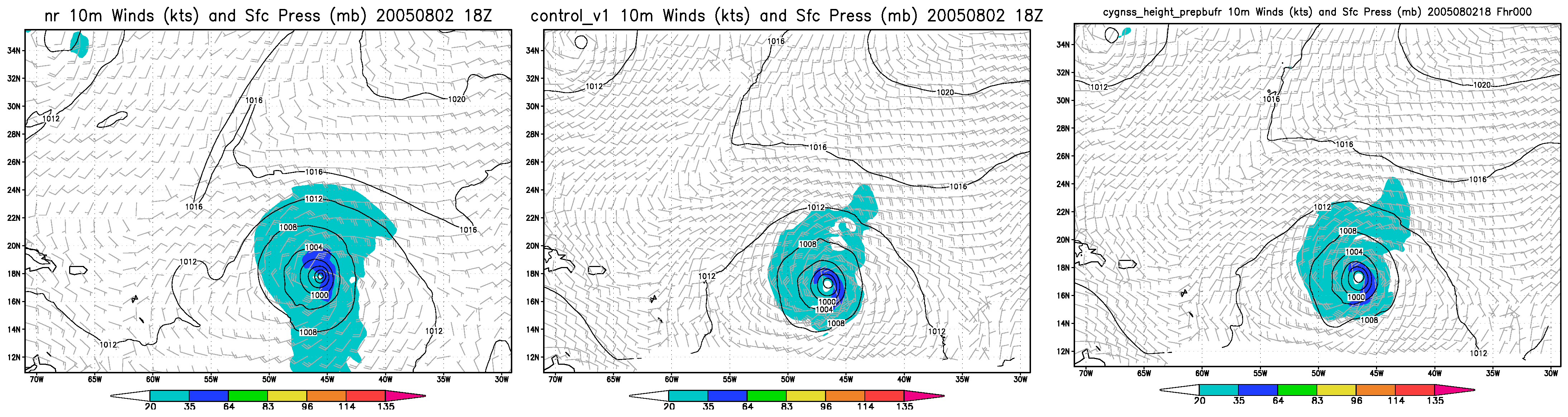 03 at 0Z
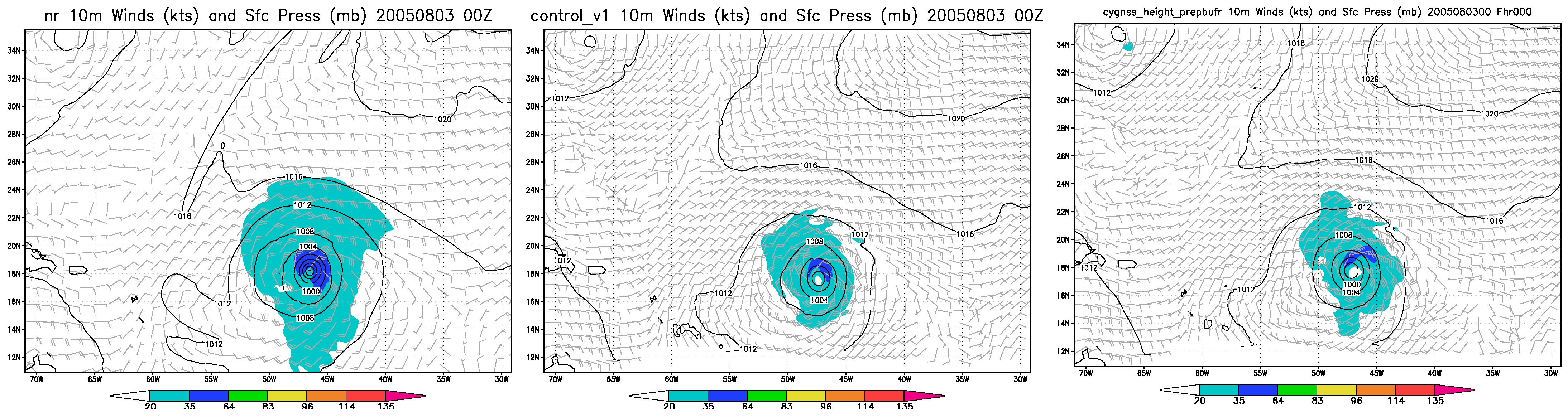 03 at 12Z
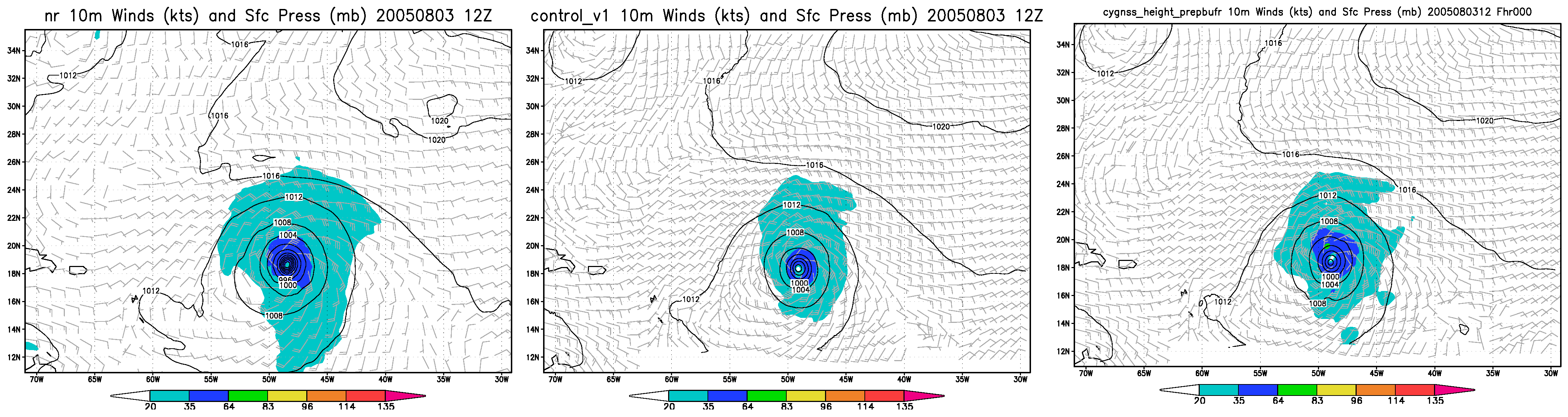 03 18Z
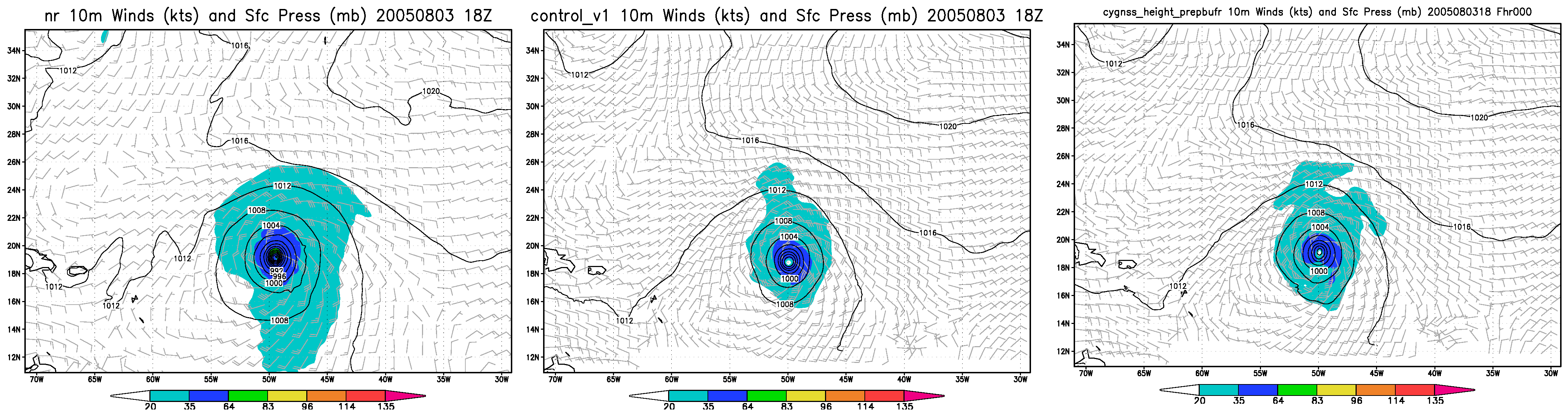 04 00Z
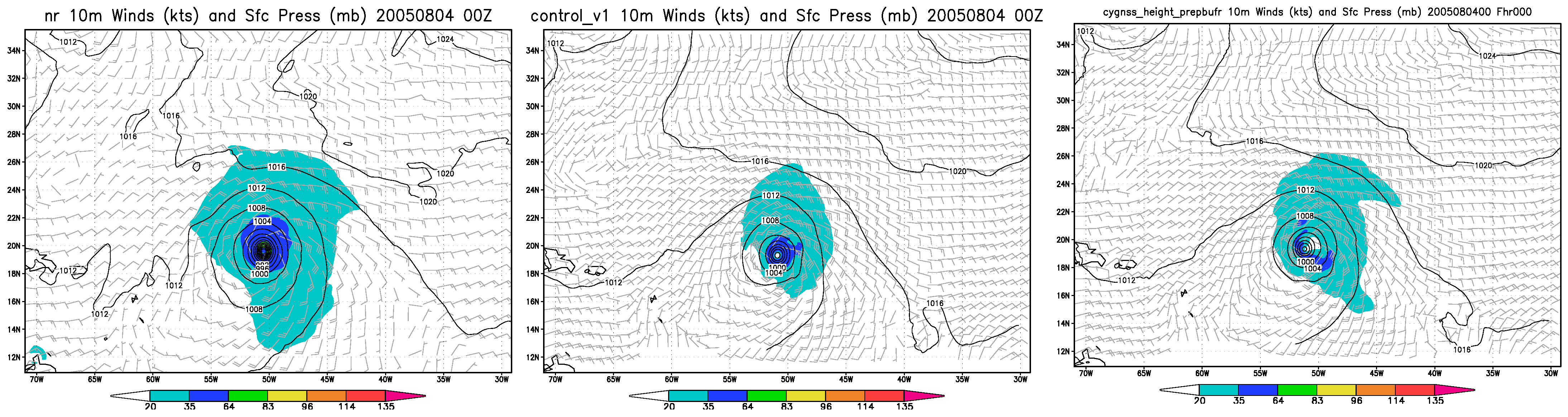 04 12Z
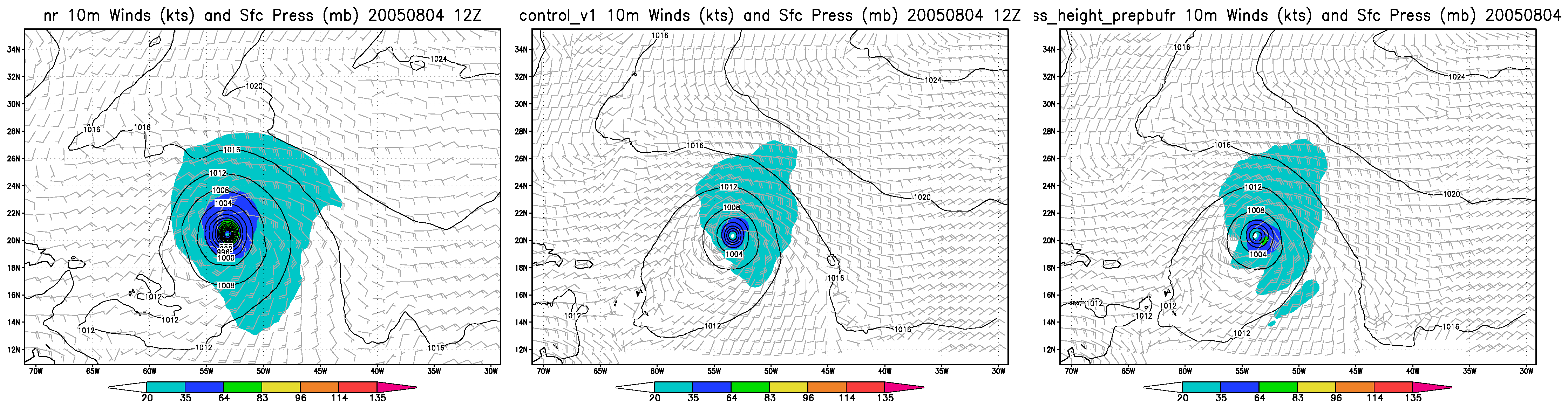 05 at 0Z
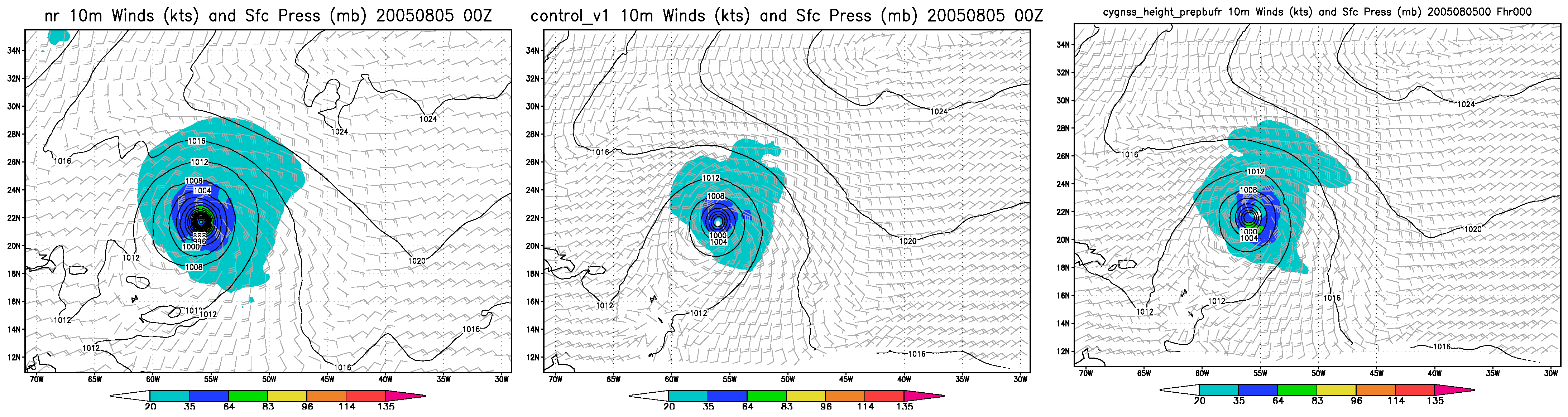